Group 3
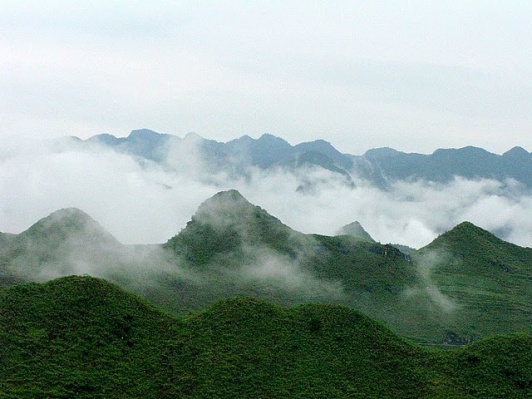 Group Reports
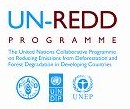 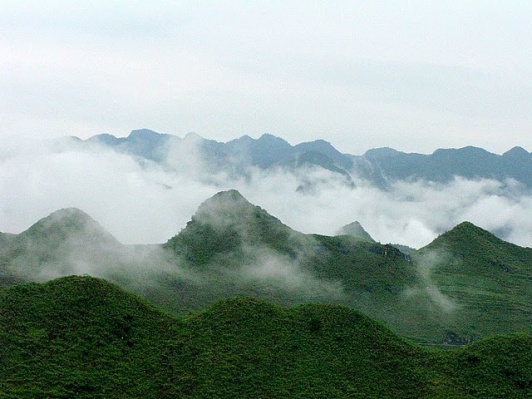 Group 1
Group Reports
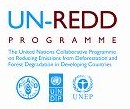 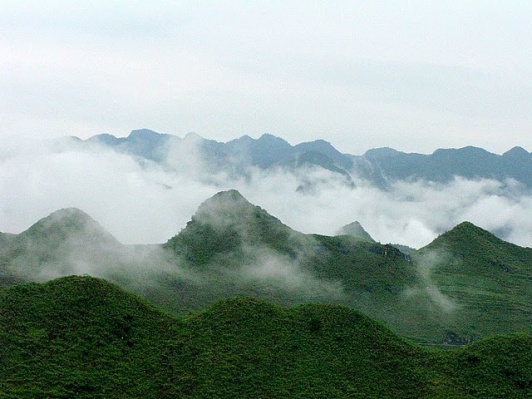 Group 1
Group Reports
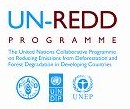